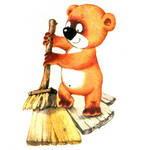 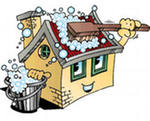 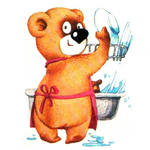 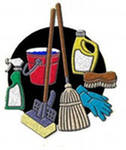 Help about the house
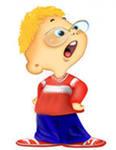 Read:
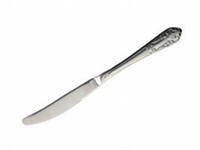 Help your mother lay the table
With the knife and fork, and spoon.
Help your mother
lay the table
Every afternoon!
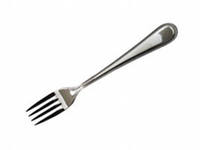 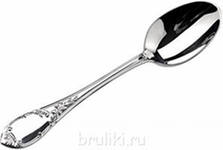 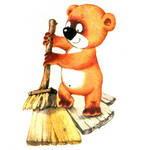 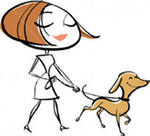 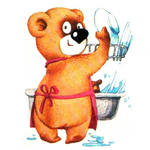 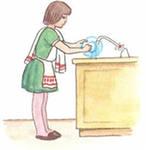 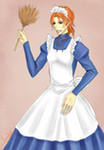 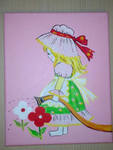 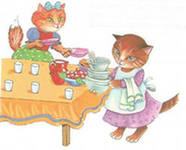 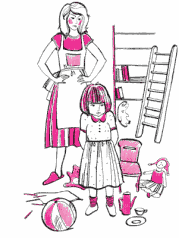 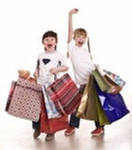 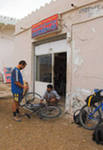 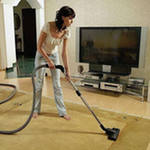 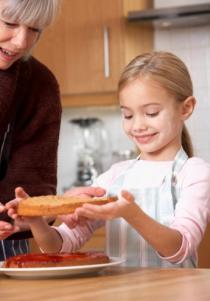 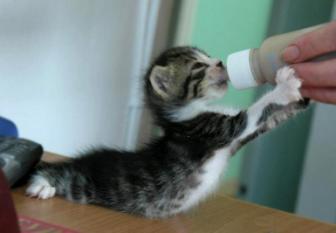 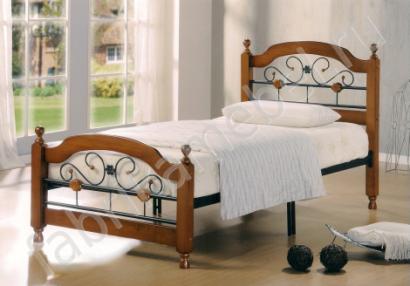 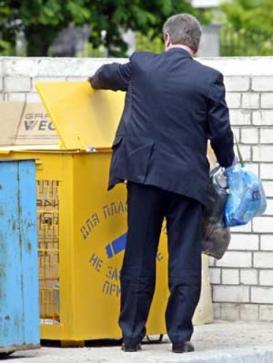 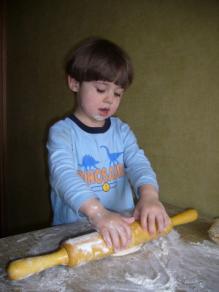 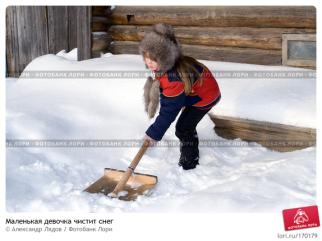 Key:
I v-t:
 1- e ; 2- i ; 3- f ; 4- h ; 5- b ; 6- c ; 7-d  ; 8-  a; 9- g .
 



II v-t:
 1- f ; 2- c ; 3- a ; 4-i  ; 5- h ; 6- b ; 7- e ; 8-d ; 9-  g.
Relax:
Touch your eyes, touch your  nose, 
Touch your ears, touch your toes.
Jump and run, let’s have fun!
Wash your hands, wash your face, 
Clean your teeth! Stay healthy, please!
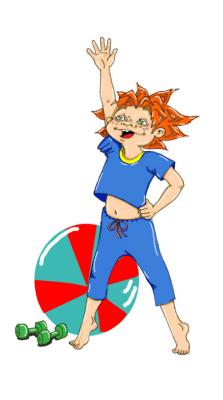 What  do you do at  home?
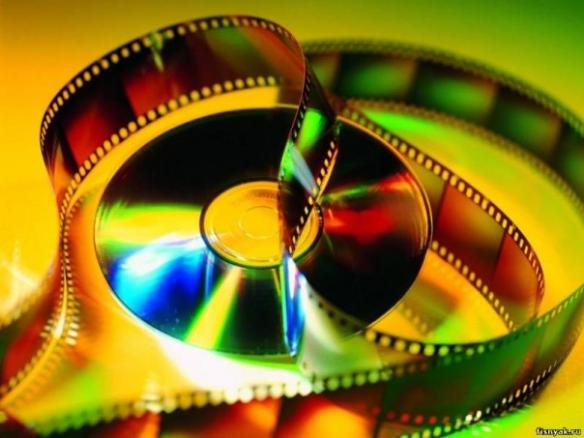 Act out:
Do you usually help at home?
How do you usually help at home?
What do you usually do?

Do you……                ?        Yes, I do.                         
                                                                   Of course.
                                                         No, I don’t.
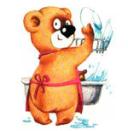 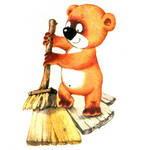 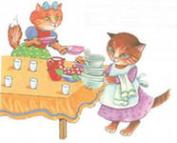 Mother’s Day/ Mothering Sunday
3 воскресенье, март
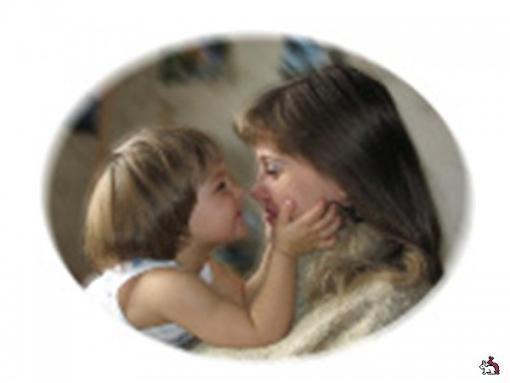 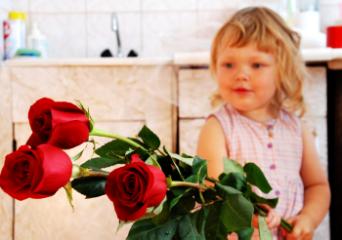 Act out:
…., may I help you to ……?
+ Of course. You may.   
    You may …….
+Thank you. That will be nice of you.

                        …., may I help you to ……?
 - Thank you. I can do it myself.
Let’s sing a song:
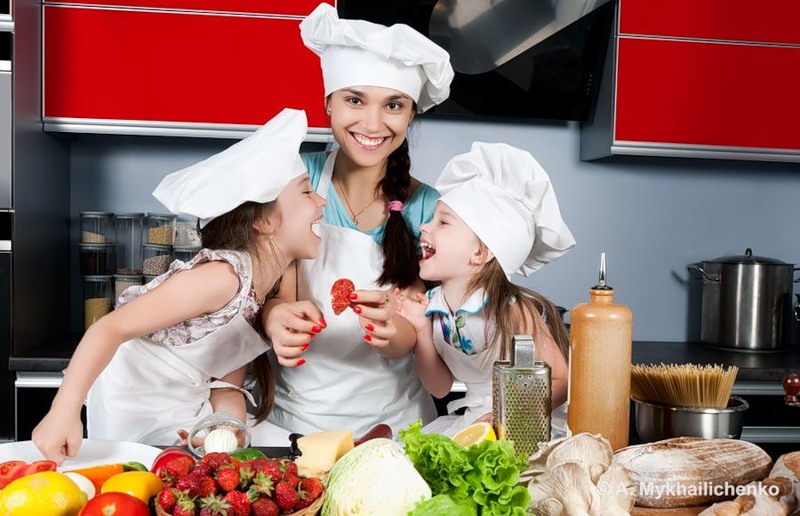 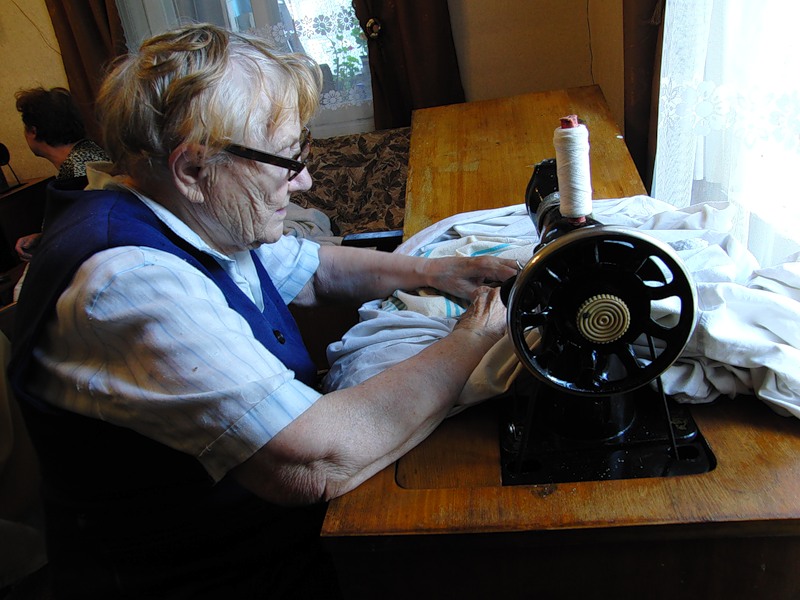 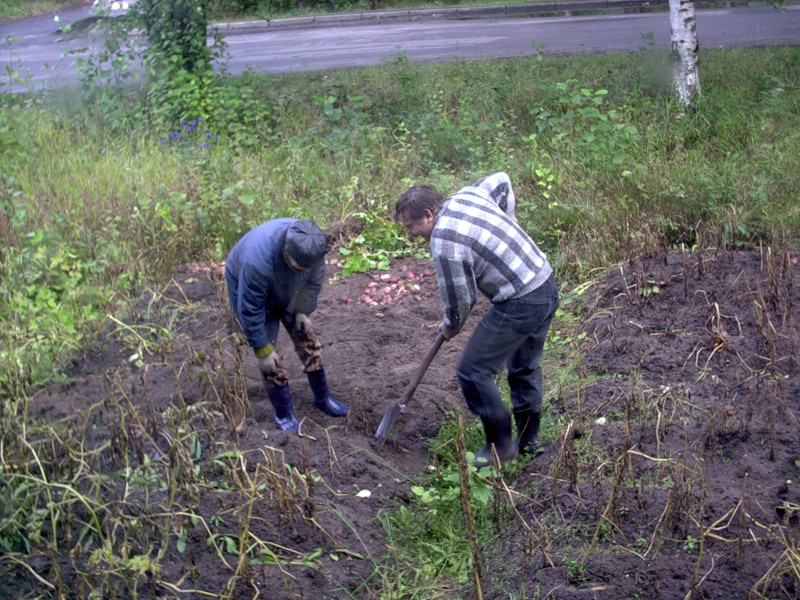 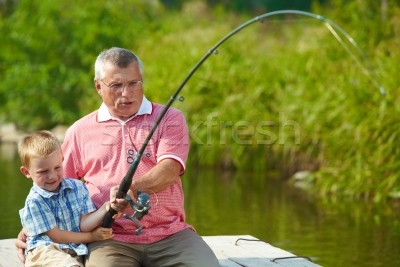 H/w:          Help at home.
I like to….
I must….
Sometimes….
Every day….
I don’t like to…..
Usually I….
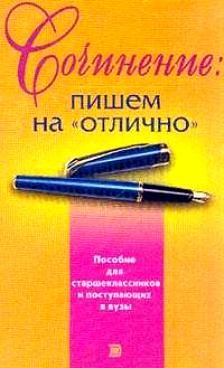 Express your feelings:
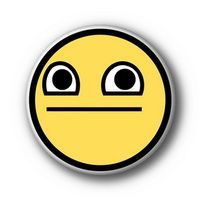 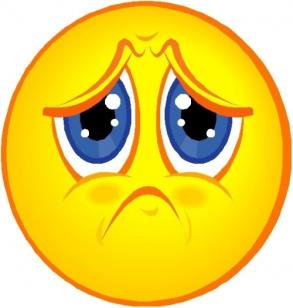 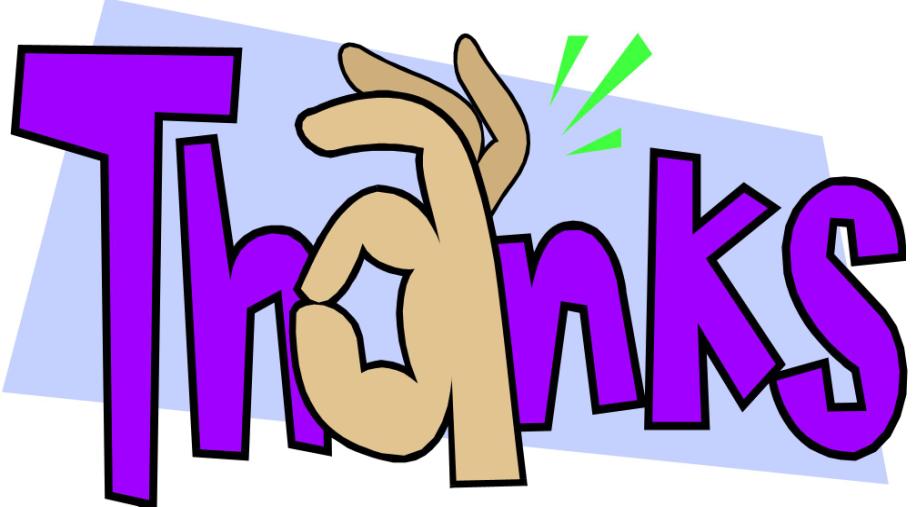